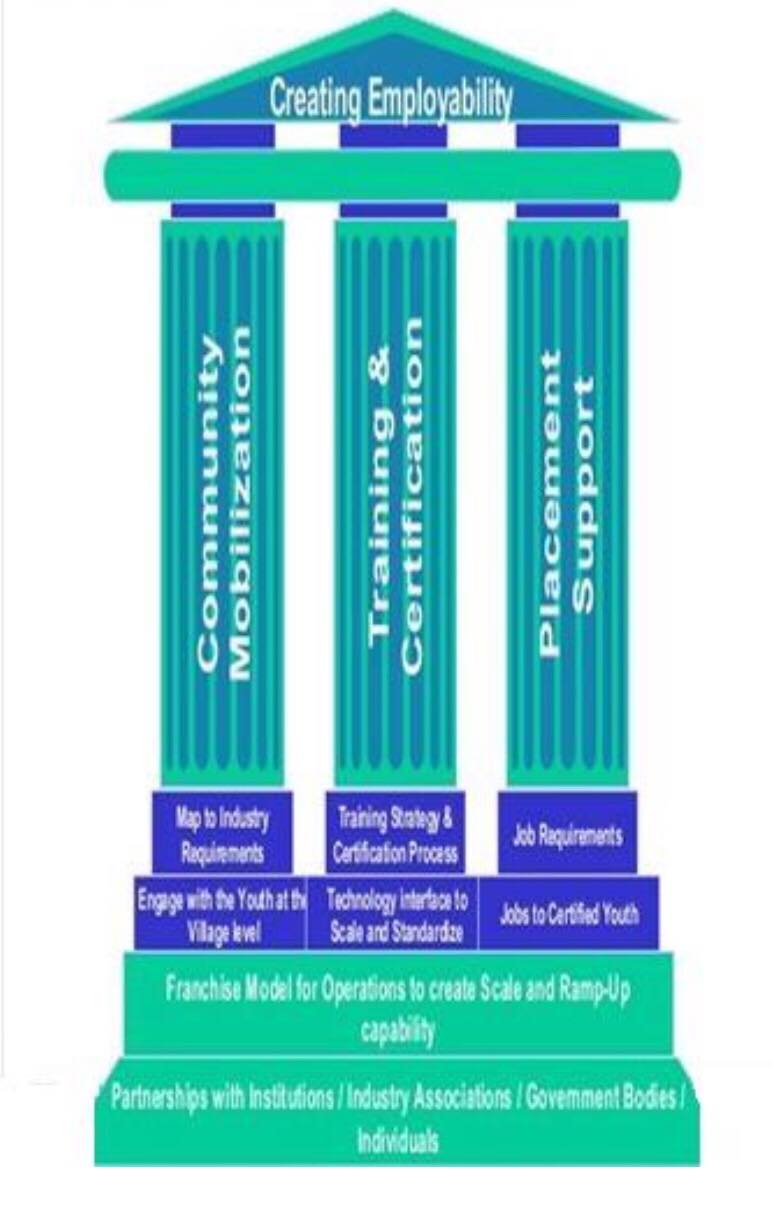 رعاية التوظيفية: ضرورة ملحة في مؤسسات التعليم العالي
إعداد 
الأستاذ الدكتور عصام نجيب الفقهاء
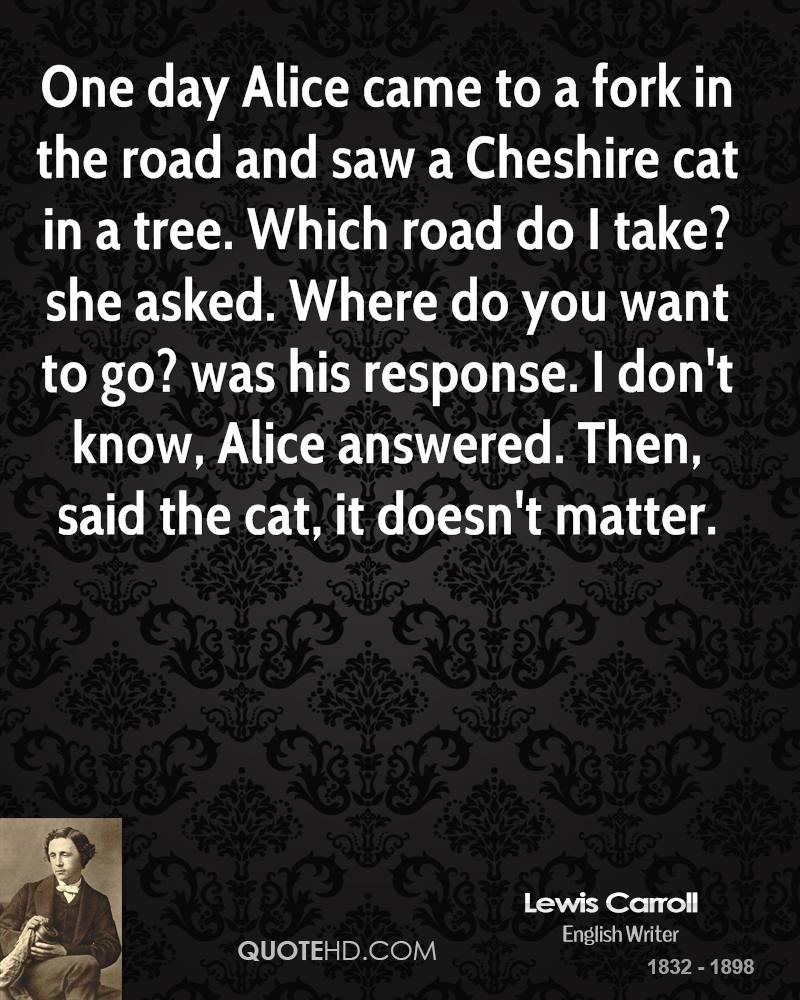 1
جامعة فيلادلفيا
الثلاثاء، 06 تشرين الثاني، 2018
المقدمة
هدف هذه المحاضرة نشرثقافة التوظيفية أو الأهلية للتوظيف، وإبراز أهمية المزاوجة بين النظرية والتطبيق، باتباع أسلوب التجريب، وربط الجوانب النظرية بالتطبيقية في العملية التعليمية التعلمية، كجزء من إجراءات ضمان الجودة فيها.
     وتتلخص أهداف المحاضرة فيما يأتي: 
  تعريف التوظيفية.
تعداد المهارات الشخصية والمهنية اللازمة للتوظيفية
    الفعالة. 
التأكيد على   ضرورة تضمين التوظيفية في المناهج 
   الدراسية. 
 إبراز استراتيجيات رعاية التوظيفية. 
 تطبيق نموذج لوسائل قياس التوظيفية 
    واستراتيجيات رعايتها في مؤسسات التعليم العالي.
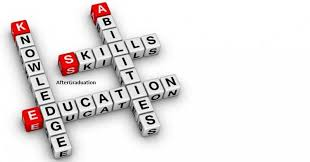 2
جامعة فيلادلفيا
الثلاثاء، 06 تشرين الثاني، 2018
تعريف التوظيفية
التوظيفية أو الأهلية للتوظيف مزيج معقد لعناصر تضم مهارات، وكفايات، ومفاهيم، وخبرات، وصفات شخصية ومهنية، ملموسة أو مفاهيمية. ويجري تعزيز التوظيفية بالقدرة على التعلم وتطبيق ما تم تعلمة في مواجهة تحديات سوق العمل. 

إن رعاية التوظيفية في المناهج المتبعة تجعل 
الخريجين أيسر قبولاً في سوق العمل وأكثر 
نجاحاً فيه. 
                          ( Higher Education Academy, 2012, p.4)
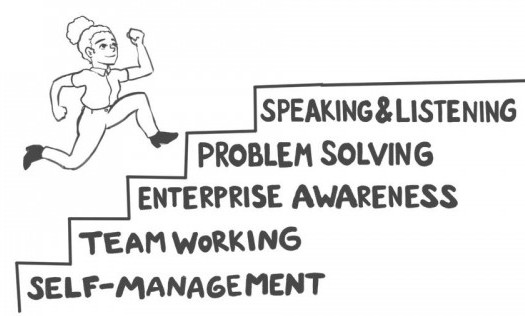 3
جامعة فيلادلفيا
الثلاثاء، 06 تشرين الثاني، 2018
الجاهزية للوظيفة
الجاهزية للوظيفة = المهارات التقليدية الأساسية + مهارات التعلم والإبداع + مهارات الحياة والوظيفة + مهارات محو الأمية الرقمية 
 المهارات التقليدية الأساسية : 
    القراءة، والكتابة، والمحادثة، والإنصات، والرياضيات. 
 مهارات التعلم والإبداع: 
   التفكير الناقد، واتخاذ القرار، وموازنة الأمور عقلياً، 
    وحل المسائل، والإبداع. 
 المهارات الحياتية والوظيفية: 
   المرونة، والقدرة على التكيف، وإدارة الذات، والقيادة، 
 والتخطيط والتنظيم. 
 المهارات الرقمية الأساسية: الطلاقة التقنية 
   والرقمية، ومهارات الحاسوب، والقدرة على التواصل.
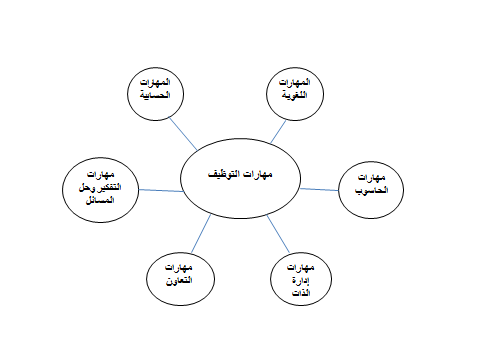 4
جامعة فيلادلفيا
الثلاثاء، 06 تشرين الثاني، 2018
لماذا الاهتمام بالتوظيفية..؟
إن رعاية التوظيفية واعتمادها جزءاً أساسياً من المناهج تجعل الطلبة أفضل كفاءة، والخريجين أفضل تأهيلاً، والمواطنين أفضل إنتاجية، لأن ذلك يعني ما يأتي: 
 إنتاجية أفضل وإبداعاً أرقى على المستوى الوطني. 
 كلفة تدريب أقل كان من المفروض أن يتحملها أصحاب العمل. 
 تنافسية أفضل في سوق العمل. 
 تبريراً مقنعاً لارتفاع الرسوم 
    الدراسية في الجامعات نظراً  
     لارتفاع مردود الدراسة.   
 وظائف أفضل.
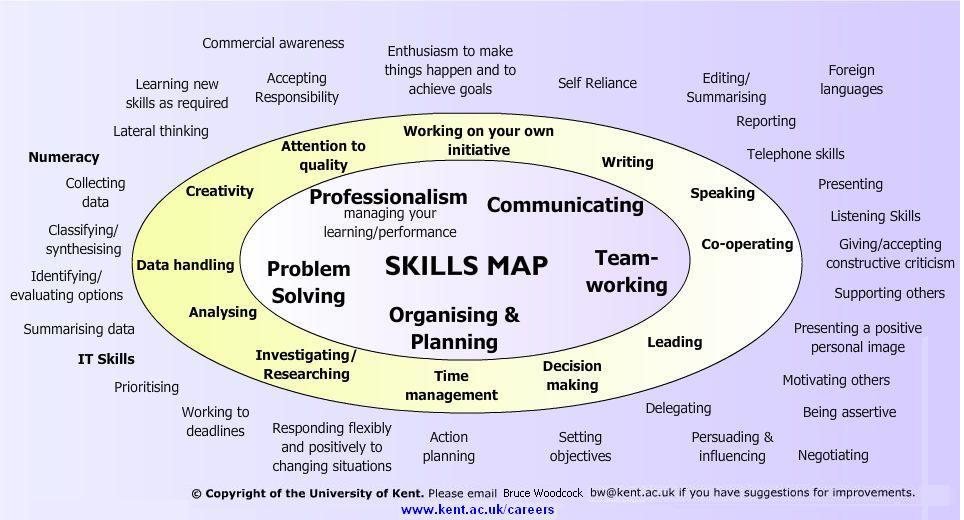 5
جامعة فيلادلفيا
الثلاثاء، 06 تشرين الثاني، 2018
رعاية التوظيفية .. ضرورة ملحة
يفترض بكافة الكليات في الجامعات الأردنية والعربية أن تضمن مواقعها الإلكترونية عبارات توضح ما تقوم به لرعاية التوظيفية وضمان انتقال الخريجين إلى سوق العمل بكفاءة واقتدار، كما توضح مدى اعتراف مختلف  الهيئات الأكاديمية والمهنية بها.
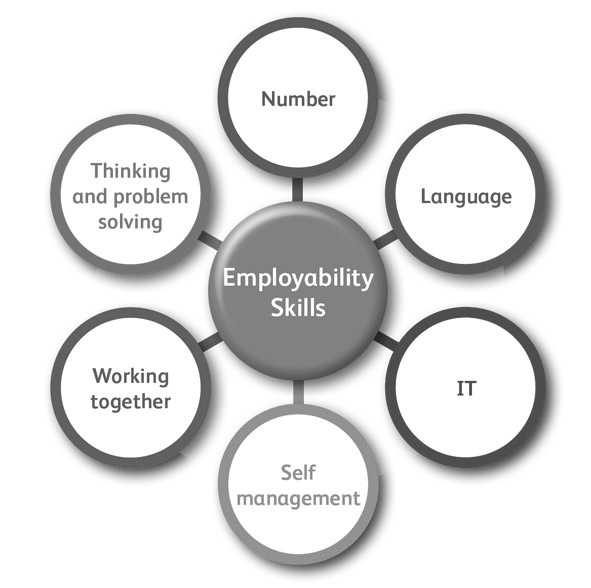 6
جامعة فيلادلفيا
الثلاثاء، 06 تشرين الثاني، 2018
الصفات الشخصية الأساسية اللازمة لضمان درجة مناسبة من التوظيفية
العمل بروح الفريق. 
 القدرة على حل المسائل.
 الإدارة الذاتية ومهارات إدارة الوقت. 
 المبادأة والريادة. 
 التخطيط والتنظيم. 
 مهارات التعلم والمهارات التقنية.
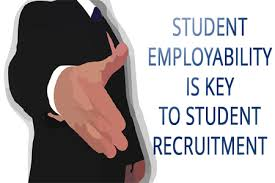 7
جامعة فيلادلفيا
الثلاثاء، 06 تشرين الثاني، 2018
الصفات المهنية الأساسية اللازمة لضمان درجة مناسبة من التوظيفية
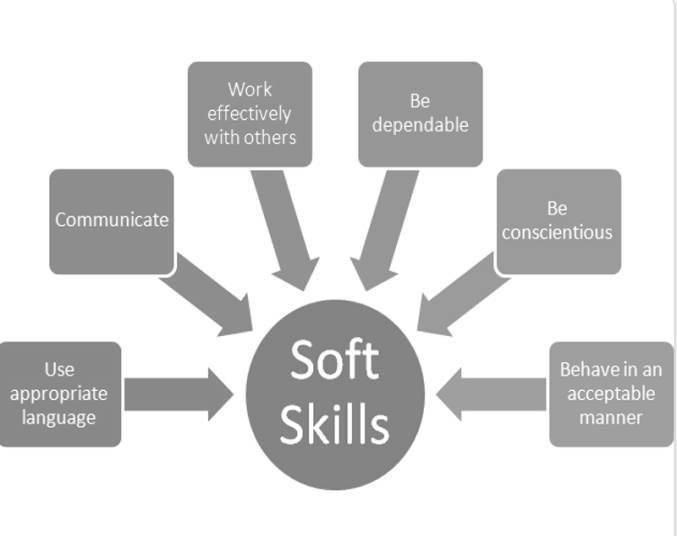 المهنية. 
الاعتمادية.
 القدرة على التوافق مع حالات الغموض. 
القدرة على العمل تحت تأثير الضغوط. 
القدرة على التخطيط والتفكير الاستراتيجي 
    والإبداعي. 
القدرة على التواصل الفعال مع الآخرين. 
القدرة اللفظية والكتابية اللازمة للتواصل. 
المهارات المعرفية وتقنيات التواصل. 
الثقة بالنفس. 
الميل للتعلم وقبول تحمل المسؤولية. 

Tucker et al., 2000; Nabil, 2003; Elias and Purcell, 2004) [accessed Nov 05 2017].
https://www.researchgate.net/publication/263155623_Graduate_Employability_%27Soft_Skills%27_Versus_%27Hard%27_Business_Knowledge_A_European_Study
8
جامعة فيلادلفيا
الثلاثاء، 06 تشرين الثاني، 2018
المهارات الشخصية التي تعوز الخريجين ( من وجهة نظر جهات التشغيل)
صفات شخصية مثل تحمل المسؤولية، وتقدير الذات. 
 القدرة على إدارة الوقت وإعطاء الأولويات للأعمال. 
السيطرة على الانفعالات الشخصية وانفعالات الآخرين. 
مهارات التعامل مع الزبائن. 
 القدرة على العمل مع فريق. 
القدرة على إقناع الآخرين والتأثير فيهم. 
 القدرات الإشرافية على أعمال الآخرين. 
إتقان مهارات البيع. 
مهارات التعلم والتعليم والتدريب. 
 القدرة على تحديد الأهداف للآخرين
    والتخطيط للموارد. 
 القدرة على الخطابة وتقديم العروض. 






.
e..
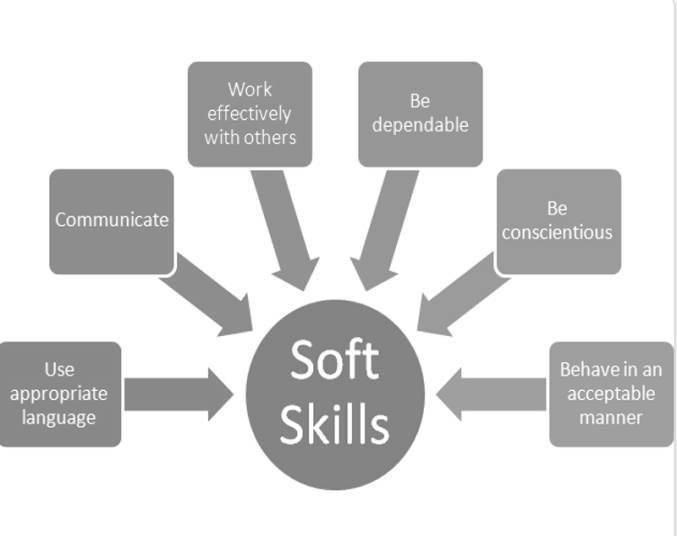 9
جامعة فيلادلفيا
الثلاثاء، 06 تشرين الثاني، 2018
المهارات المهنية التي تعوز خريجي الجامعات( من وجهة نظر جهات التشغيل)
المهارات والمعارف التخصصية. 
 القراءة والكتابة وفهم التعليمات والتقارير. 
 التواصل بلغة أجنبية. 
 حل المسائل المعقدة. 
 معرفة تامة بالمنتجات والخدمات المقدمة. 
 معرفة طرق عمل المؤسسة. 
  مهارات إحصائية وعددية معقدة. 
 مهارات حاسوبية. 
 مهارات متقدمة ومتخصصة في تكنولوجيا المعلومات. 
 القدرة على التكيف مع التجهيزات الجديدة.
 الحذق في المهارات اليدوية .
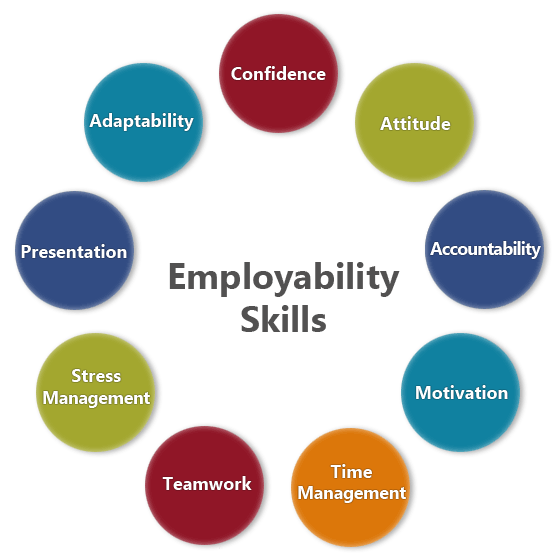 10
جامعة فيلادلفيا
الثلاثاء، 06 تشرين الثاني، 2018
التوظيفية في مؤسسات التعليم العالي: وجهات نظر للتأمل
زيادة فرص العمل: 
     عن طريق دمج التدريب العملي والميداني والتعلم التعاوني، مغ تشريع أنظمة تحفيز لمساعدة الطلبة على القيام بذلك. 

الاستخدام الفعال لقواعد البيانات والمعلومات 
       الخاصة بسوق العمل. 
  
 إعادة تقييم رسالة التوجيه والخدمات 
       الإرشادية في الجامعة.  

 رزم المهارات المطلوبة:  
    ومنها مهارات تكنولوجيا المعلومات، واقتصاد
    المعرفة، وتحليل البيانات، وسرية المعلومات، 
    والريادية في الأعمال، وغيرها من المهارات
     المطلوبة في القرن الحادي والعشرين. 

 السياسات الجديدة الخاصة بالشهادات ومعايير معادلتها.
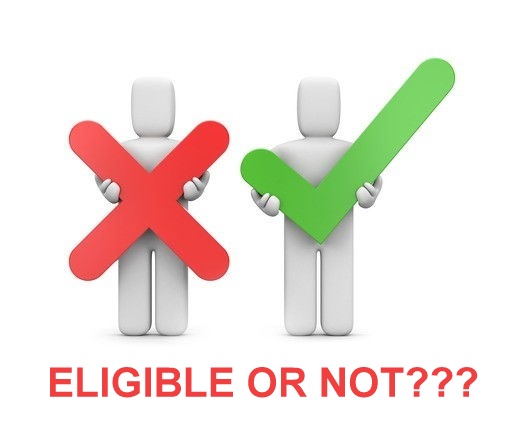 11
جامعة فيلادلفيا
الثلاثاء، 06 تشرين الثاني، 2018
استراتيجيات تحفيز الأهلية للتوظيف
رعاية الأهلية للتوظيف من خلال المناهج للتأكد من أن الطلبة  قادرون على الربط بين التخصصات ونتاجات الأهلية للتوظيف. 
 توفير مجموعة من الأنشطة المنهجية واللامنهجية
     التي تساهم في زيادة أهلية الخريجين للتوظيف. 
بناء علاقات مع سوق العمل وتشجيع الطلبة 
     على إجراء ذلك.
 دعم الطلبة لزيادة ثقتهم بأنفسهم وفعاليتهم 
      في التخصصات التي يدرسونها. 
 زيادة قدرة الطلبة على تشكيل تعلمهم وفق
    حاجات سوق العمل، وتشجيع زياراتهم جامعات
   عالمية أخرى أثناء دراستهم لدعم توجهاتهم العالمية. 
 استخدام خدمات الإرشاد المهني المتوفرة في الجامعة 
      لدعم استراتيجيات تحفيز الأهلية للتوظيف.
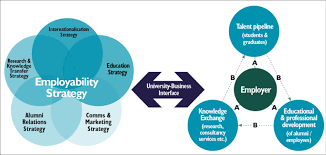 12
جامعة فيلادلفيا
الثلاثاء، 06 تشرين الثاني، 2018
التنسيق مع سوق العمل: ممارسة ضرورية تتبناها مؤسسات التعليم العالي
تشكيل مجالس استشارية. 
 تنظيم التدريب الميداني في مواقع العمل. 
تنظيم زيارات عمل للمواقع. 
 استضافة متحدثين مهنيين. 
 توفير فرص جدية للمهنيين لتقييم 
    أعمال الطلبة. 
 استضافة الطلبة كاستشاريين في 
     مواقع العمل. 
المشاركة في تنمية المجتمع. 
إشراك الطلبة في مشاريع.
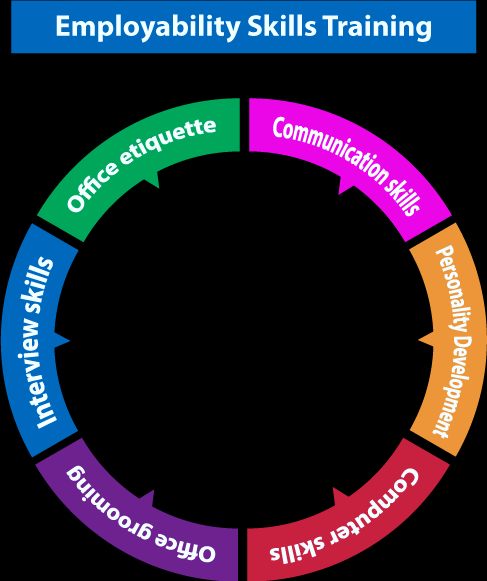 13
جامعة فيلادلفيا
الثلاثاء، 06 تشرين الثاني، 2018
14
جامعة فيلادلفيا
الثلاثاء، 06 تشرين الثاني، 2018
15
جامعة فيلادلفيا
الثلاثاء، 06 تشرين الثاني، 2018
استراتيجيات رعاية التوظيفية
الاستخدام الفعال للبيانات الخاصة بسوق العمل. 
 تنمية القدرات الإبداعية عند الطلبة. 
 التوعية بالتقنيات ورزم المهارات 
    الخاصة بالاقتصاد الجديد.  
 التخطيط وخدمات التوجيه والإرشاد. 
 التعلم المبني على التعاون مع مواقع
     العمل. 
  العمل التشاركي بين الجامعة ومؤسسات العمل. 
 مراعاة الأنظمة الجديدة للاعتمادية ومنح الشهادات.
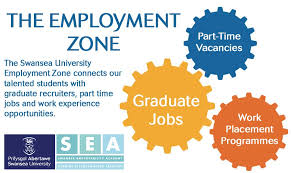 16
جامعة فيلادلفيا
الثلاثاء، 06 تشرين الثاني، 2018
الكفايات والمهارات المطلوبة لسوق العمل: كلية العلوم الإدارية والمالية نموذجاً
الكفايات القانونية: معارف ومهارات تطبيقية، والقدرة على البحث والتحليل، والتواصل اللفظي والكتابي. 
المواطنة: القدرة على تطوبر 
 الذات والآخر، والتعاون،  والعمل
بروح الفريق. 
 المهارات الإدارية: 
إدارة المال والأعمال، والقيادة. 
 التعامل مع تطوير الأعمال والعلاقة مع الزبائن: 
تطوير الأعمال، والعلاقة مع الزبائن.
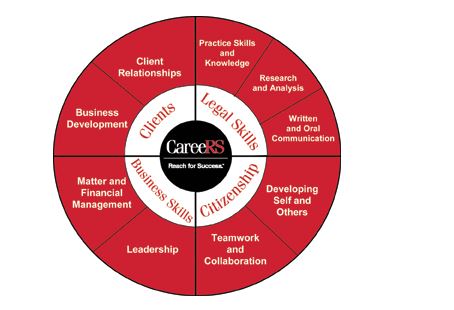 17
جامعة فيلادلفيا
الثلاثاء، 06 تشرين الثاني، 2018
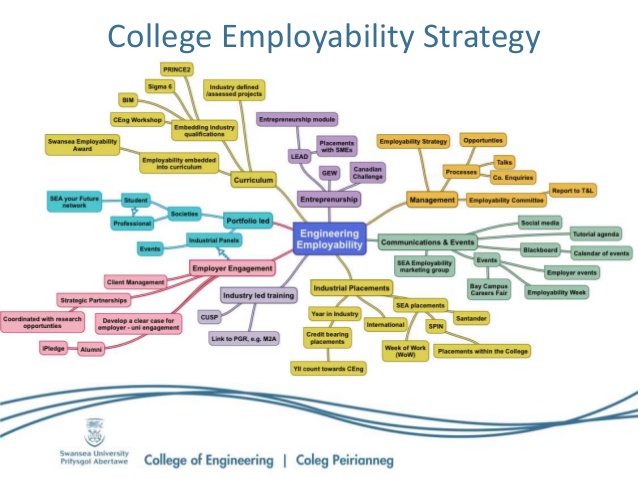 18
جامعة فيلادلفيا
الثلاثاء، 06 تشرين الثاني، 2018
عشر كفايات أساسية لربط المادة الدراسية بالمهارات التي تتطلبها جهات التشغيل
مهارات التواصل مع الآخرين. 
 مهارات حل المسائل. 
استخدام المبادرات والتحفيز الذاتي. 
العمل تحت نأثير الضغوط                         
    ووفق البرامج الزمنية المحددة.      
 مهارات التنظيم. 
العمل ضمن فريق.   
القدرة على التعلم والتكيف وفق الظروف. 
القدرة على التعامل مع التقنيات الحديثة.  
تقدير التنوع والاختلاف. 
مهارات التفاوض.
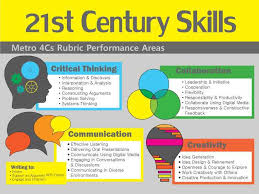 19
جامعة فيلادلفيا
الثلاثاء، 06 تشرين الثاني، 2018
نموذج مهارات التوظيفية في المادة الدراسية
20
جامعة فيلادلفيا
الثلاثاء، 06 تشرين الثاني، 2018
نموذج مهارات التوظيفية في المادة الدراسية
21
جامعة فيلادلفيا
الثلاثاء، 06 تشرين الثاني، 2018
22
جامعة فيلادلفيا
الثلاثاء، 06 تشرين الثاني، 2018
EXAMPLE OF
23
جامعة فيلادلفيا
الثلاثاء، 06 تشرين الثاني، 2018
نماذج من أسئلة عن اشتمال المنهاج على موضوع التوظيفية
24
جامعة فيلادلفيا
الثلاثاء، 06 تشرين الثاني، 2018
مدى مساعدة الطلبة على إيجاد وظائف مناسبة
25
جامعة فيلادلفيا
الثلاثاء، 06 تشرين الثاني، 2018
تنمية المسار الوظيفي
26
جامعة فيلادلفيا
الثلاثاء، 06 تشرين الثاني، 2018
العلاقة مع أرباب العمل
27
جامعة فيلادلفيا
الثلاثاء، 06 تشرين الثاني، 2018
التوصيات
يفترض بجميع أعضاء الهيئات التدريسية في الجامعات الأردنية أن يقوموا بتضمين مصفوفة الأهداف التربوية على كافة المستويات (خطة المادة، والتخصص، والكلية) جانب التوظيفية لأنها تشكل جزءاً أساسياً من الأهداف العامة للجامعات.
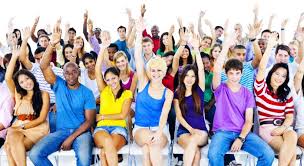 28
جامعة فيلادلفيا
الثلاثاء، 06 تشرين الثاني، 2018
REFERENCES
H. Al-Dajani ( 2016) Module Handbook, University of Plymouth, UK.
 Presentation by Holy Spirit University of Kaslik, Lebanon. [accessed Nov 7,2017]. 
Global University Employability Survey, 2015. 
 Tucker et al., 2000; Nabil, 2003; Elias and Purcell, 2004) [accessed Nov 05 2017]. https://www.researchgate.net/publication/263155623_Graduate_Employability_%27Soft_Skills%27_Versus_%27Hard%27_Business_Knowledge_A_European_Study.
Higher Education Academy, 2012.
29
جامعة فيلادلفيا
الثلاثاء، 06 تشرين الثاني، 2018
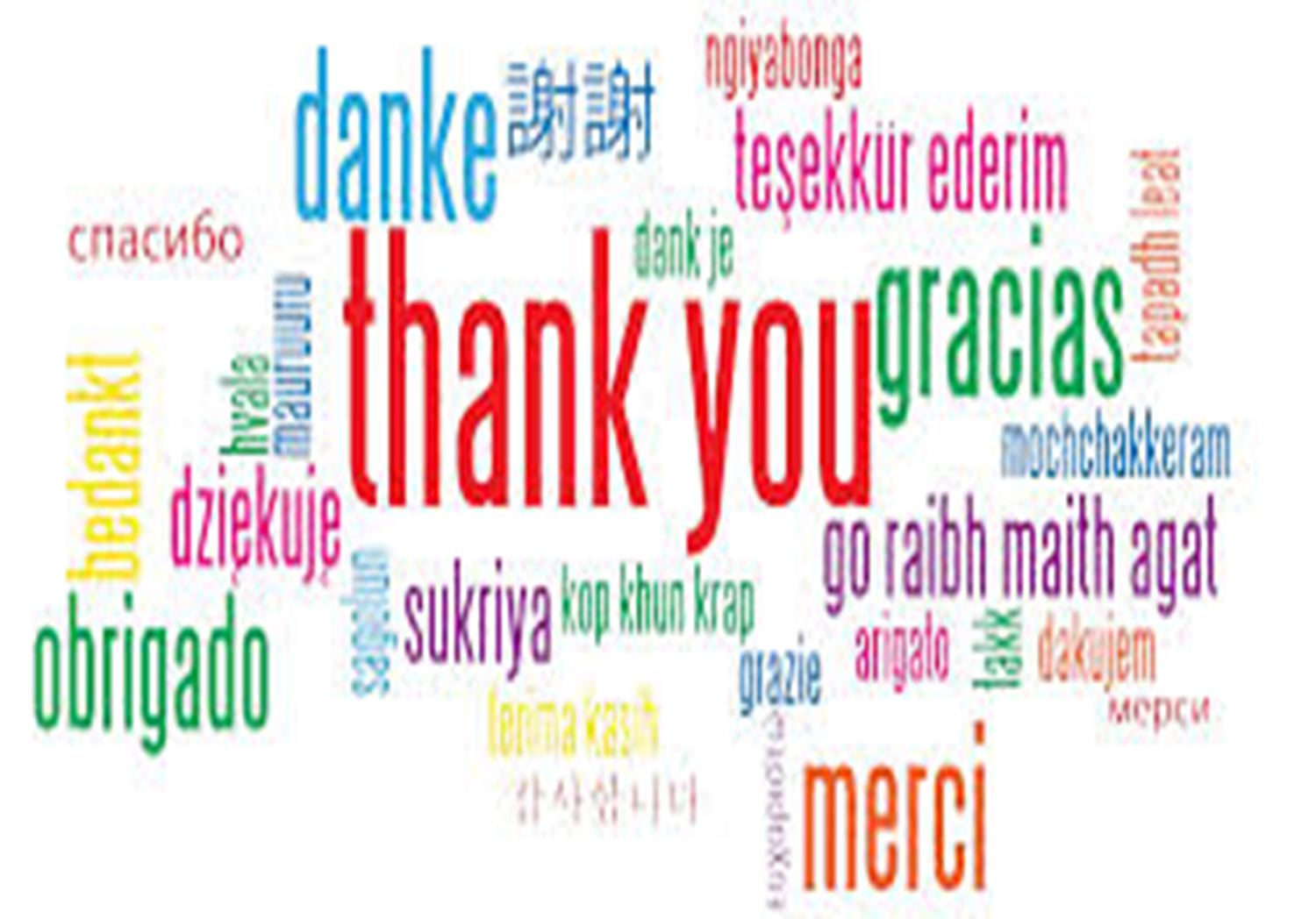 30
جامعة فيلادلفيا
الثلاثاء، 06 تشرين الثاني، 2018